Plannen en organiseren
Hoe begint je dag :

Uitzetten alarm
Lichten aandoen
Computers opstarten
Koffie en thee zetten
Post uit brievenbus halen
Antwoordapparaat uitzetten
Aandachtspunten :

Wie werkt er vandaag
Hoe is de dagindeling, morgen/middag
Zijn er speciale aandachtspunten
De telefoon gaat en dan……….
De Agenda!
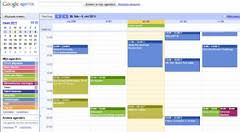 Het is dinsdagochtend 8 uur. Als Lineke, de doktersassistente het antwoordapparaat afzet begint de telefoon meteen te rinkelen. Gelukkig zijn er nog wel een aantal plekjes vrij vandaag.
 
De arts heeft spreekuur van 8.00-11.30 uur, 10 minuten per consult. Van 10.00 tot 10.30 is er koffiepauze. 
Artsenbezoekers en keuringen mogen na de koffiepauze gepland worden, 20 minuten per afspraak.
 
Lineke heeft ’s middags een eigen spreekuur van 14.00-15.00 uur, ook bij haar geldt 10 minuten per afspraak.
Wat vraagt je eigen doktersassistente aan jou als je een afspraak voor het spreekuur wilt maken? Waarom vraagt ze dat?
 
Bekijk de afsprakenlijst op de volgende blz. Waarom ontbreken de tijden 10.00; 11.30 en 15.00 uur?
 
De volgende patiënten  bellen achtereenvolgens op voor het maken van de afspraak. Vul de juiste gegevens in op de afspraaklijst van de huisarts of van de doktersassistente.
Evaluatie opdracht
Wat noteer je in de agenda :

Naam
Geboortedatum
Reden van komst
Waar let je op :
Aansluitend plannen
Dubbele afspraken
Afspraak in de juiste agenda plannen
Artsenbezoeker en keuringen inplannen na koffiepauze, 20 min.
Artsenbezoeker -> tel.nr, welke firma
Keuring : NIET DOOR EIGEN ARTS ! Meenemen: 
Uw huidige rijbewijs-Ingevulde Eigen verklaring (te koop op gemeentehuis en bij het CBR)-Schoon potje met urine-Eventuele medicijnenlijst-Eventuele bril/contactlenzen (neem van contactlenzen ook de sterkte mee)
-Contant het geld van de keuring
Het is 17 uur :

Steriliseren
Opruimen
Is alles afgehandeld?
Computers afsluiten
Antwoordapparaat aanzetten
Lichten uit
Alarm aan
Praktijk afsluiten